DNA:
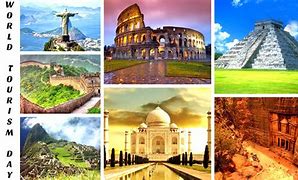 How do the British Royal Family impact on the United Kingdom’s tourist industry?
Explain your ideas.
Year 9: Transactional Writing
Lesson Title: Using Leaflets to Persuade
Lesson Focus: shape and craft language within individual paragraphs, and structure ideas between them, to achieve particular effects.
Progress indicators:
Assessment reminder: The paparazzi have a damaging impact on society. Write an article in which you explain your 
point of view on this statement.
Word Consciousness – Please record on the back page of your exercise books
Learning Journey
What are the features of a leaflet?
On the next slide is an example of a leaflet that aims to educate people about the impact of poor breeding practices and how they can support dogs who have been affected by this.

Task:
Who is the intended audience of this particular leaflet?

How many features of an article can you identify?

How does the leaflet present the information?
This and more examples in resources folder – lesson 22
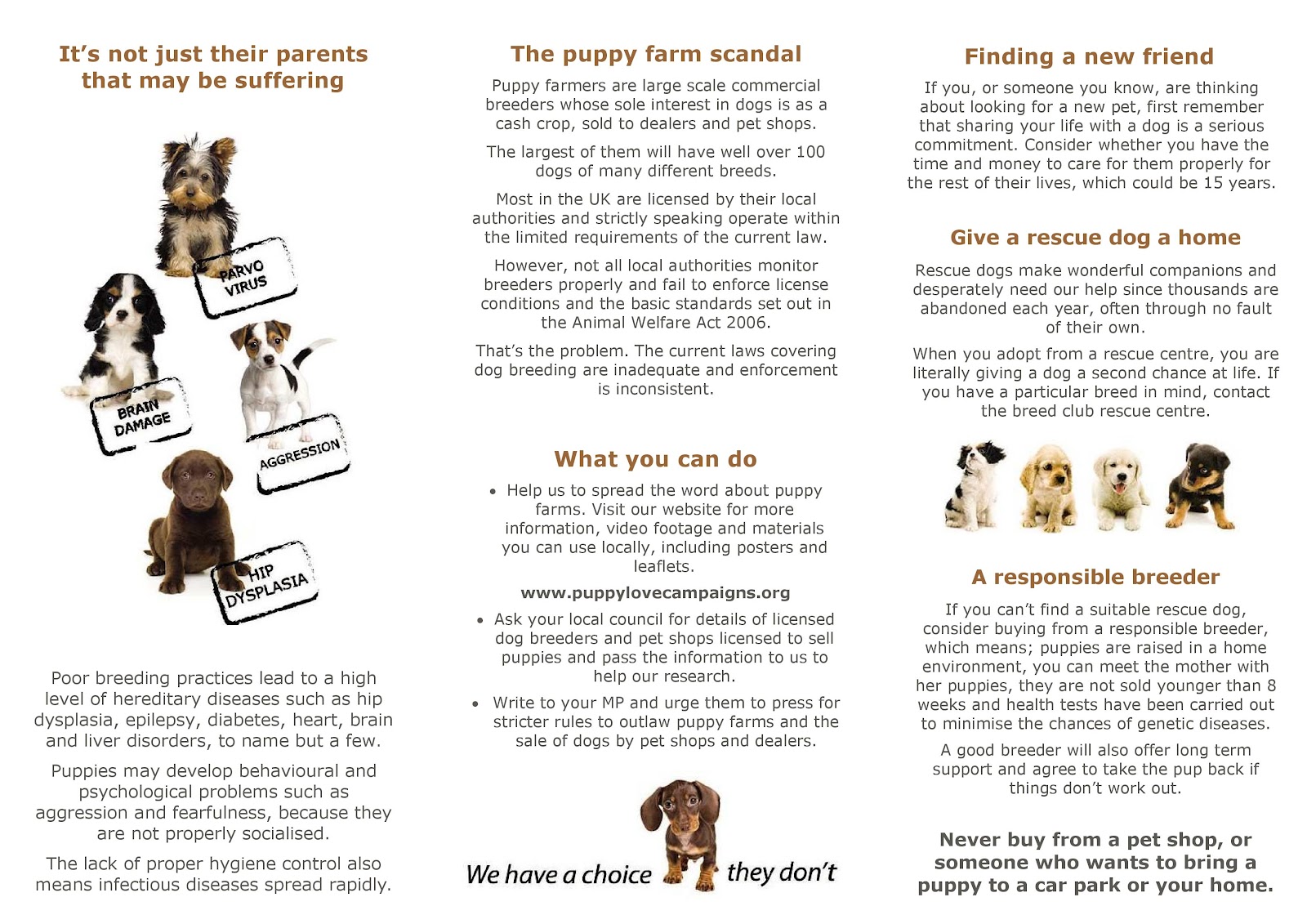 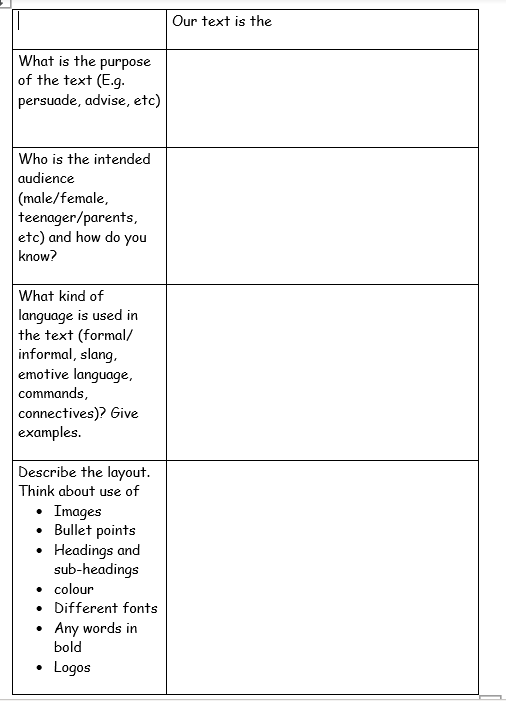 Teacher note – copy in resources folder – lesson 22
Pupils to use the leaflet to complete the following table then feedback on their ideas.
Mind-map ideas as a whole class for feedback
Features of a leaflet
How many of the persuasive techniques can you identify in the example leaflet?
Pupils to annotate their copy of the leaflet and consider the effects of the persuasive features.